Portail Accès Santé Spécifique (PASS)
PASS- Débouchés
Plusieurs métiers

Médecine
Médecin généraliste, spécialiste, chirurgien, etc…

Odontologie
Dentiste, orthodontiste, etc…

Kinésithérapeute

Sage-femme

Pharmacien
Officine, recherche, etc…
[Speaker Notes: Différence Kiné/Ergo : 
Ergo : assure les aides techniques (mises en place de corsets et d’activité permettant la réadaptation)
Kiné : assure la rééducation par le mouvement 
Psychomotricien : aide les patients dans leur quotidien]
PASS- Débouchés
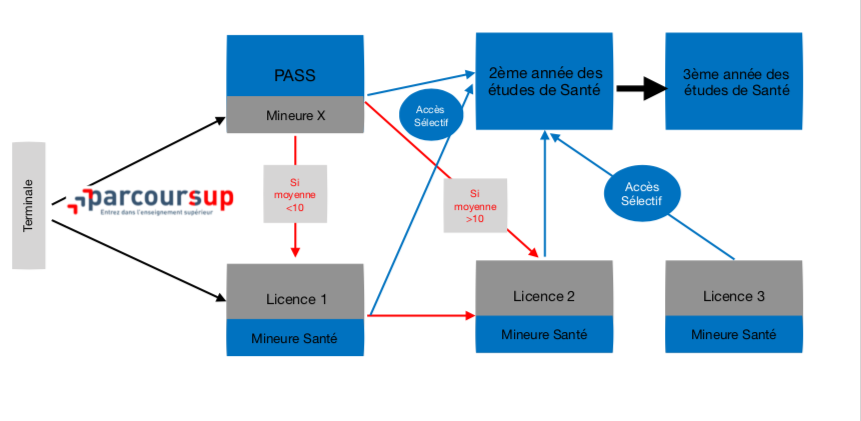 [Speaker Notes: Attention certains métiers de la rééducation sont accessibles sans PACES]
PASS- Description
Portail Accès Santé Spécifique
Numérus apertus 
Examen sélectif 
Mineure Santé en LAS (Licence Accès Santé)
Mineure X dépend du choix du doyen et des ARS

Aucune chance de redoublement !
PASS- Déroulement de l’année
Etapes de l’année : 

1er semestre : 
Cours de septembre à décembre
Semaine de révisions
Examen mi-décembre => résultats début janvier (réorientation++)

2ème semestre : 
Cours de janvier à fin avril
Semaine de révisions
Examen fin avril début mai => résultats mi-juin 
1 mois de vacances à Noël uniquement !
Comment se déroule l’année?
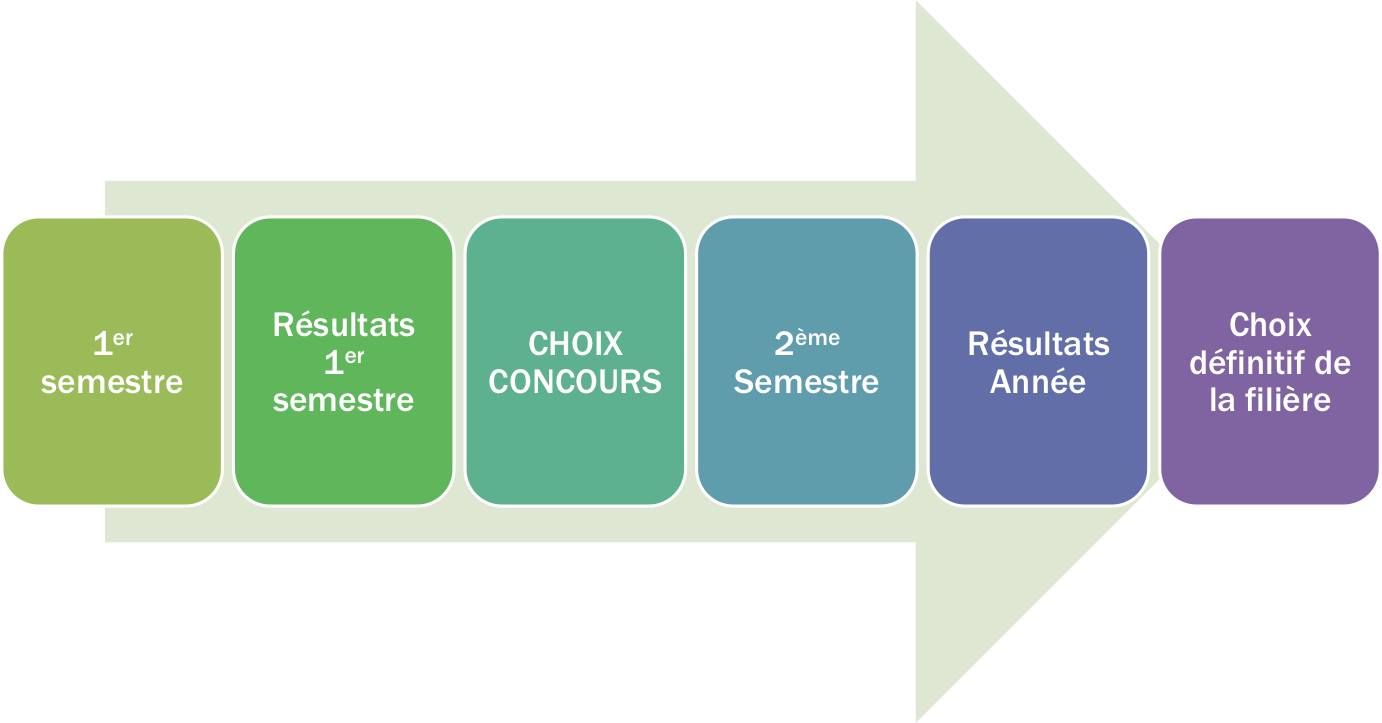 PASS- Déroulement de l’année
Etapes de l’année

1er semestre                                                                

UE1 Chimie/Biochimie/Biologie Moléculaire                                              

UE2 physiologie 	    					                                      	
UE 3 Physique/Biophysique/Physiologie                                                     

UE4 Biomathématiques/Biostatistiques                                                       

UE 5 anatomie 								

Niveau d’anglais B1 (n’influe pas sur le classement) 

Mineure X
Semestre « scientifique »
[Speaker Notes: Pas de vacances de la Toussaint]
PASS- Déroulement de l’année
Etapes de l’année : 1er examen PASS mi-décembre sur 2 jours  et mineure 
                                                           
UE1 Chimie/Biochimie/Biologie Moléculaire
45min d’épreuve

UE2 physiologie et UE5 anatomie
45min d’épreuve

UE3 Physique/Biophysique/Physiologie
45min d’épreuve

UE4 Biomathématiques (12QCM) /Biostatistiques + UE7 anglais (8QCM)
30min  d’épreuve
[Speaker Notes: Pas de vacances de la Toussaint]
PASS- Déroulement de l’année
Etapes de l’année

2ème semestre 

UE9 Biologie celullaire : cellule et tissus                                                                             

UE8 Initiation à la connaissance du médicament                                  

UE10 Sciences Humaines et Social

UE spécifiques au(x) filières choisie(s)
Semestre « médical »
[Speaker Notes: Pas de vacances de février et de pâques]
PASS- Déroulement de l’année
Etapes de l’année

2ème examen fin avril sur 2 jours selon la spécialité choisie

UE8 Initiation à la connaissance du médicament
30min d’épreuve
UE9 biologie cellulaire : cellule et tissus :
1h d’épreuve
UE10 Santé, Social, Humanité
1h de QCMs
UE spécifique(s) 
30min d’épreuve
Mineure disciplinaire
[Speaker Notes: Pas de vacances de février et de pâques]
PASS- Déroulement de l’année
L’étudiant peut choisir 1 à 5 filières parmi la liste suivante : 

Médecine
Odontologie
Kinésithérapie
Maïeutique
Pharmacie

Le choix se fait en janvier

Attention à ne pas choisir trop de filières
[Speaker Notes: Pas de vacances de février et de pâques]
PASS- Le choix des concours
Médecine/Kiné
Sage-Femme
Pharmacie
Odontologie
Associations possibles :
Médecine/Odontologie
Médecine/Sage-Femme
Sage-Femme/Odontologie
Pharmacie/Odontologie

ATTENTION AUX AUTRES ASSOCIATIONS !

Mieux vaut se concentrer
sur un seul concours la première année
PASS– L’examen
Chaque filière a son classement spécifique

L’étudiant pourra accéder aux années supérieures d’une filière uniquement :
S’il s’est inscrit dans le concours de la filière correspondante
S’il atteint le rang nécessaire pour y accéder



                     Choix important et stratégique des concours !
PASS – L’examen
Epreuves sous forme de QCM (Questions à Choix Multiples)

Un système d’épreuve orale sera mis en place au deuxième semestre pour les étudiants à cheval dans le numerus

QCM à 5 items pondérés (A, B,C,D,E)

Règles strictes pour la composition :
Stylo noir
Blanc correcteur interdit
Calculatrice interdite
Temps imparti et sanction si dépassement
PASS – L’examen
Modalités de l’examen

Epreuves sous forme de QCM (Question à Choix Multiples)
[Speaker Notes: Pas de vacances de février et de pâques]
PASS – L’examen
Modalités de l’examen

Epreuves sous forme de QCM (Question à Choix Multiples)
De 1 à 5 réponses vraies 

Temps très court –1’30 min / QCM
Calculatrice non autorisée
Stylo noir
[Speaker Notes: Pas de vacances de février et de pâques]
PASS– La Fac
Cours à la faculté

À la Faculté de Médecine Timone

3 Amphithéâtres de 500 à 800 places
Amphithéatre propédeutique
Amphithéatre A
Amphithéatre B	 

Cours dans l’amphi propédeutique
Cours en vidéoprojection ( amphi A et B) 
Pas de possibilité de demander aux professeurs de répéter
Pas de possibilité de poser des questions aux professeurs
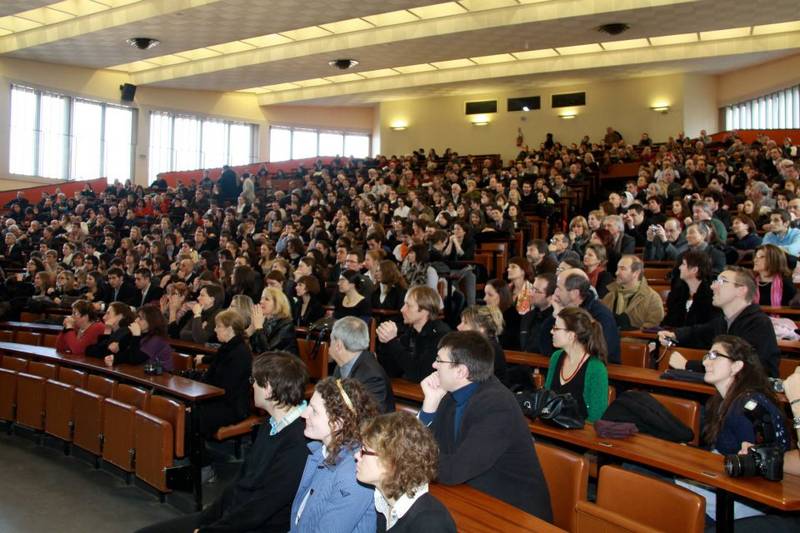 [Speaker Notes: Pas de vacances de février et de pâques]
PASS– La Fac
Cours à la faculté

Prise de note
Complète et rapide
Possibilité d’utiliser un ordinateur

½ journée de cours tous les jours
Pas de vérification de présence
Pas de surveillance par les professeurs

Pas de contrôle des connaissances en cours d’année
Piège : étudiant livré à lui-même et libre d’occuper son temps libre
[Speaker Notes: Pas de vacances de février et de pâques]
PASS- Aides à la réussite
Prépas privées (payantes)

Aide à la préparation aux concours
Savoir rester critique au regard des offres proposées
Préférer des prépas avec des professeurs à plein temps
Préférer des prépas avec un nombre d’inscrits important
Préférer des préparations avec des fiches de cours actualisées
Demander des avis d’étudiants ayant réussi leur concours
Ne pas croire qu’une prépa privée vous donne l’examen=> Même avec la meilleure prépa le travail est indispensable
Tutorat
[Speaker Notes: Pas de vacances de février et de pâques]
Médiconcours pour réussir
Les stages de Terminale:

Une formule complète qui comprend :

4 stages durant les vacances scolaires (Toussaint, Février, Printemps,
 Post-bac): 
	- Printemps: des heures réservées aux révisions du BAC.

- Une préparation sur internet en parallèle: des cours ainsi que des QCMs d’entrainements pour assurer la continuité entre les séances en présentielles.
- Des tuteurs attitrés qui accompagneront les étudiants

Le but ultime de cette formule étant d’arriver en PASS avec une année d’avance !
Mediconcours pour réussir
Stage de pré rentrée: 

	- Deux ou trois semaines en août

	- Groupe réservé aux étudiants ayant fait le stage de terminale permettant de 	voir l’intégralité du premier semestre.
Médiconcours pour réussir
La préparation annuelle :
Des séances régulières par semaine encadrée par des professeurs
Des « colles »
Des tuteurs
Des parrains/marraines 
Des SPEs
Des salles de travail 
Des fiches de cours complètes et actualisées  (3 étoiles, flash code et news)
Des QCMs d’entraînements
Les annales des années précédentes avec une correction détaillée
Des concours blancs avec un classement
PASS - Comment réussir ?
Travail
[Speaker Notes: Pas de vacances de février et de pâques]
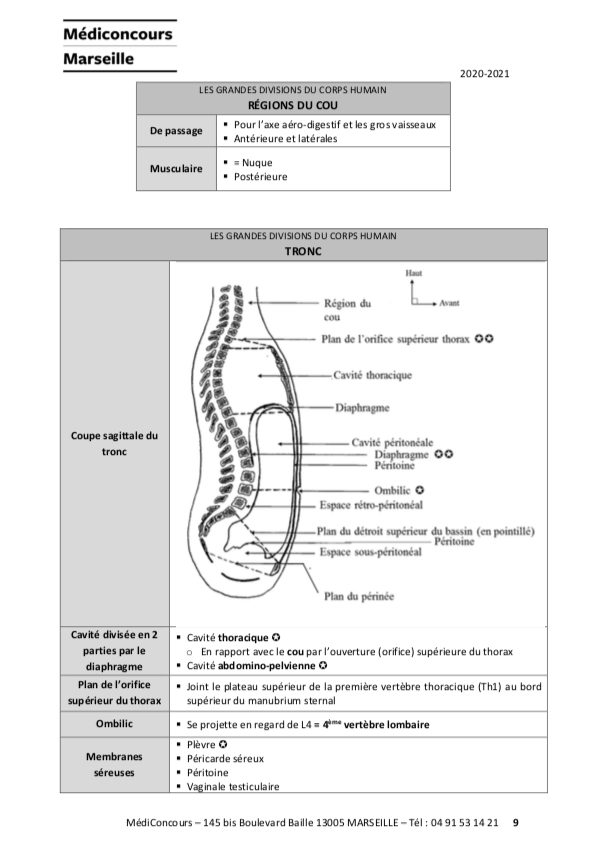 PASS- Comment réussir ?
Travail régulier dès la rentrée
ATTENTION À LA TRANSITION LYCÉE/FACULTÉ
Tout faire pour ne pas avoir de regrets le jour des résultats

Motivation
Ne pas faire des études de santé par défaut
Etre sûr de son engagement

Entraînement régulier de type QCM 
Ne pas se laisser déstabiliser par des mauvais classements
TOUT SE PASSE LE JOUR J

Bonne Hygiène de vie :
Bien manger et bien dormir
Arriver en forme pour le jour J
PASS - Comment réussir ?
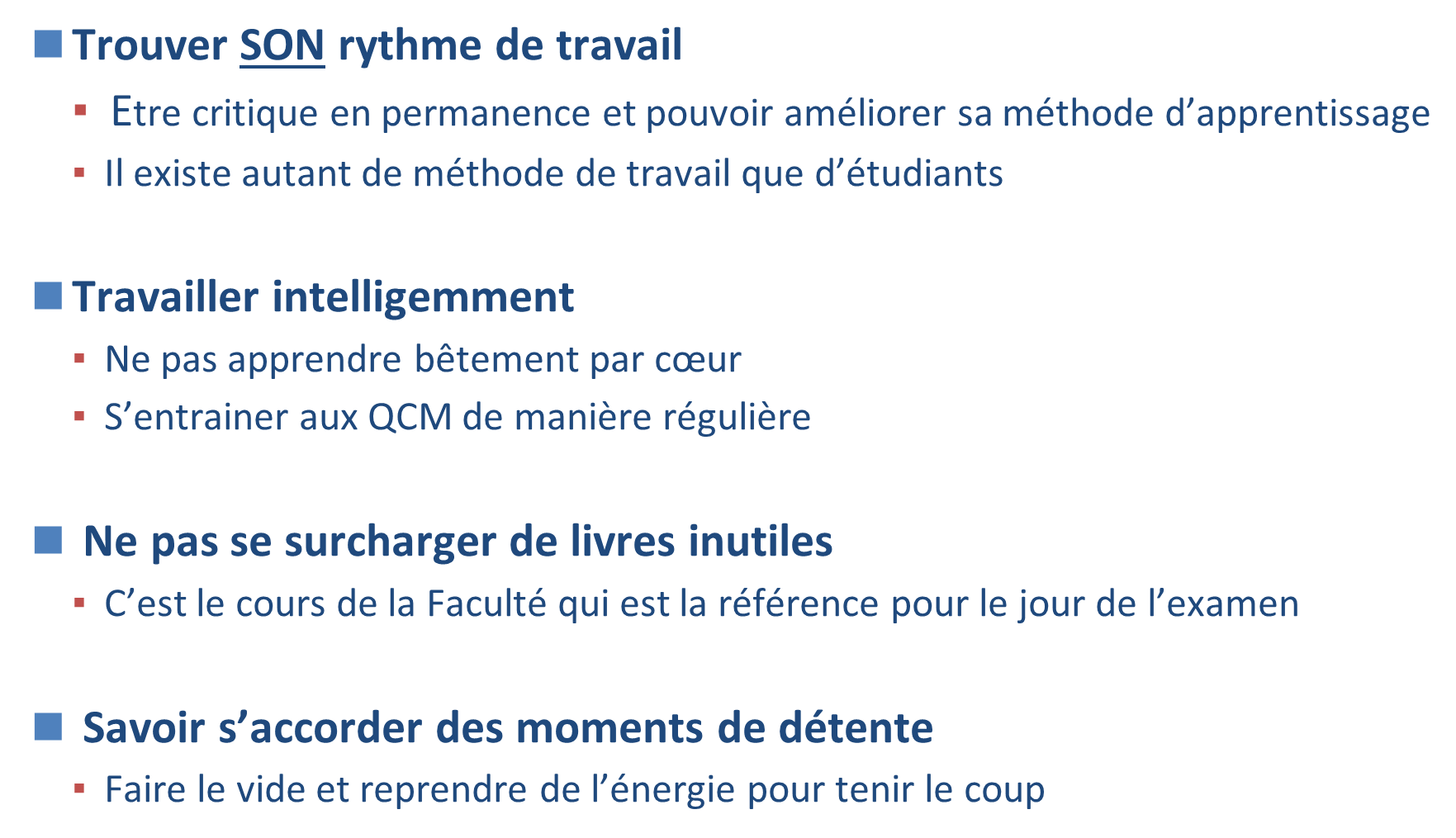 La PASS est un marathon en sprint !
PASS - Comment réussir ?
Partir optimiste
Tout faire pour l’avoir et C’EST POSSIBLE

Ne pas gâcher sa chance
Travailler sérieusement du début à la fin

Ne pas se décourager en cours d’année car rien n’est joué avant l’examen
PASS - Conclusion
La PASS c’est :

La voie majeure vers plusieurs métiers de la santé

Un examen sélectif

Une année d’efforts pour toute une vie
Travail + Méthode + Motivation = Réussite
[Speaker Notes: Pas de vacances de février et de pâques]
Pour nous revoir
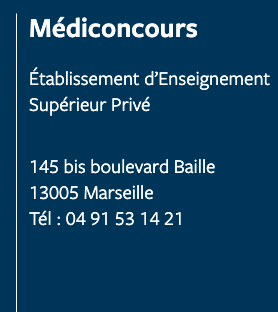 Journée Portes Ouvertes le 27 Mars 2021 inscrivez-vous en ligne 

Médiconcours.fr
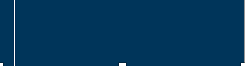 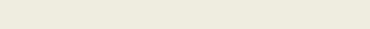